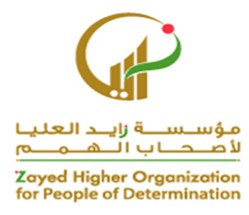 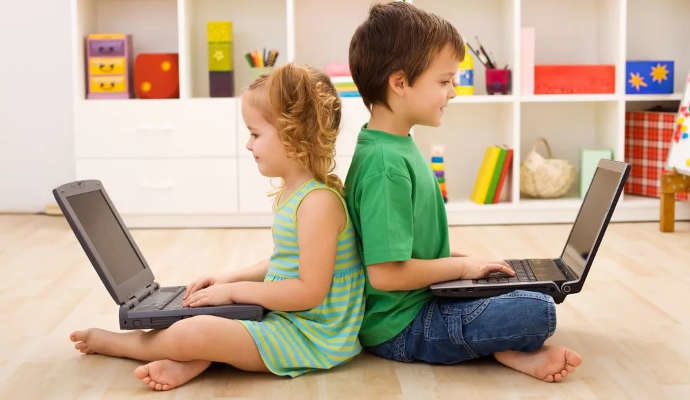 يتابع الاخبار على الاجهزة الالكترونية
مقدم الهدف: عفراء مبارك المنصوري
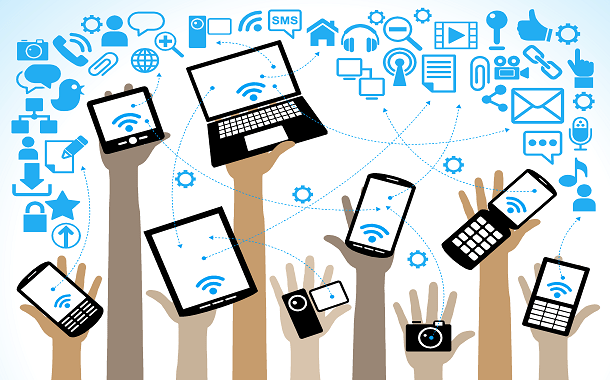 يتابع الاخبار على الاجهزة الالكترونية
الهدف :
ربط الطفل بما يدور حوله من أحداث . 

التعريف بالمواقع الموثوق بها .

قدرة الطالب على تميز الإخبار الصادقة والإشاعات. 

تعرف الطالب على وجود اكثر من طريقة لنشر الإخبار على الاجهزة الاكترونية.
9 January 2021
2
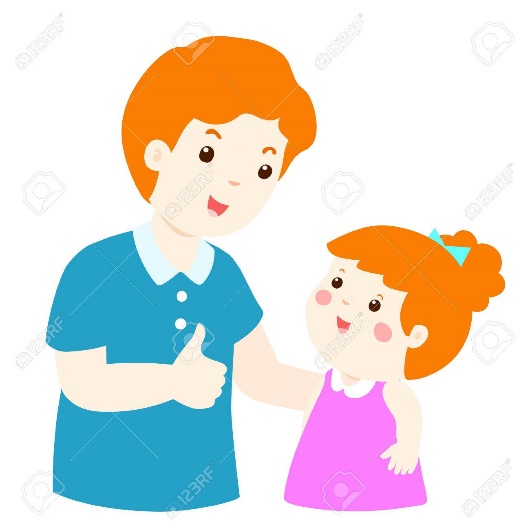 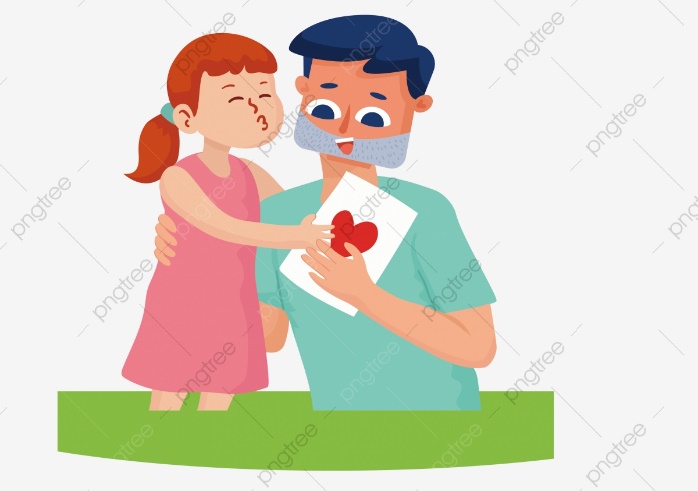 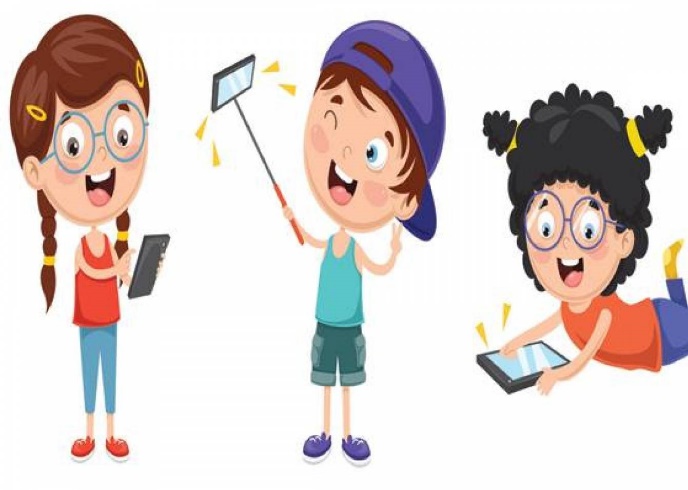 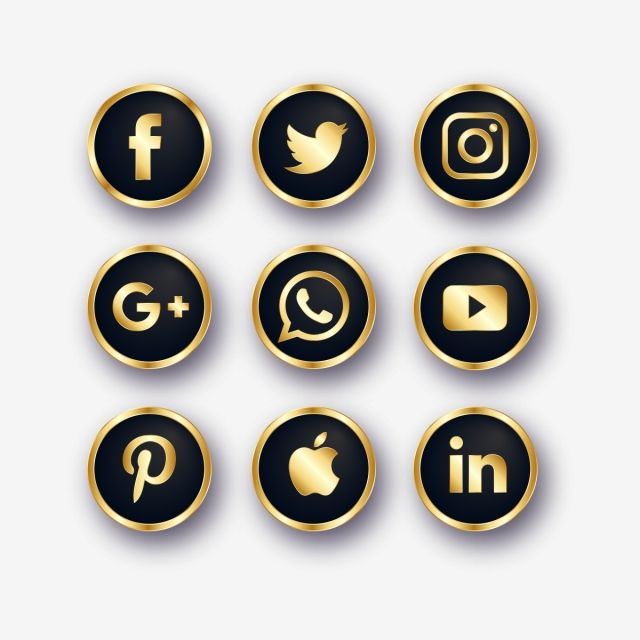 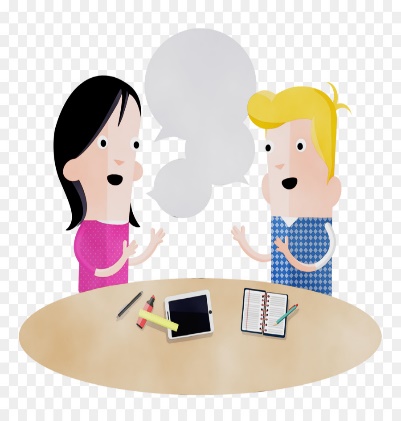 3
4
9 January 2021
5
9 January 2021
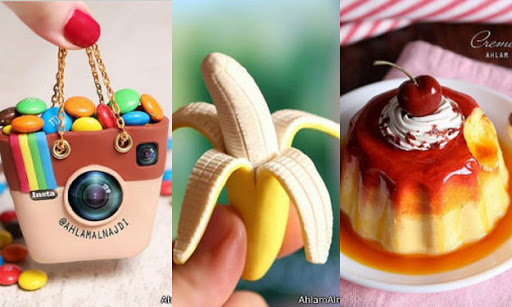 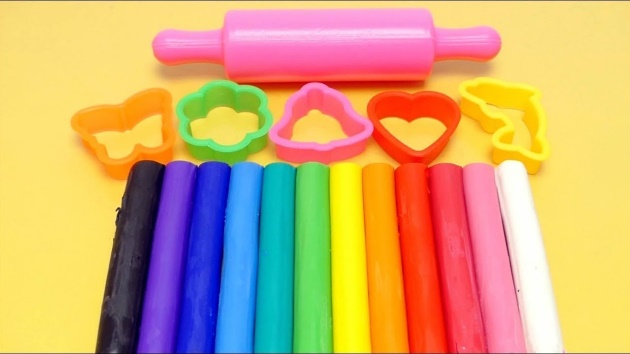 https://www.youtube.com/watch?v=cMOWaUS54PE
9 January 2021
7